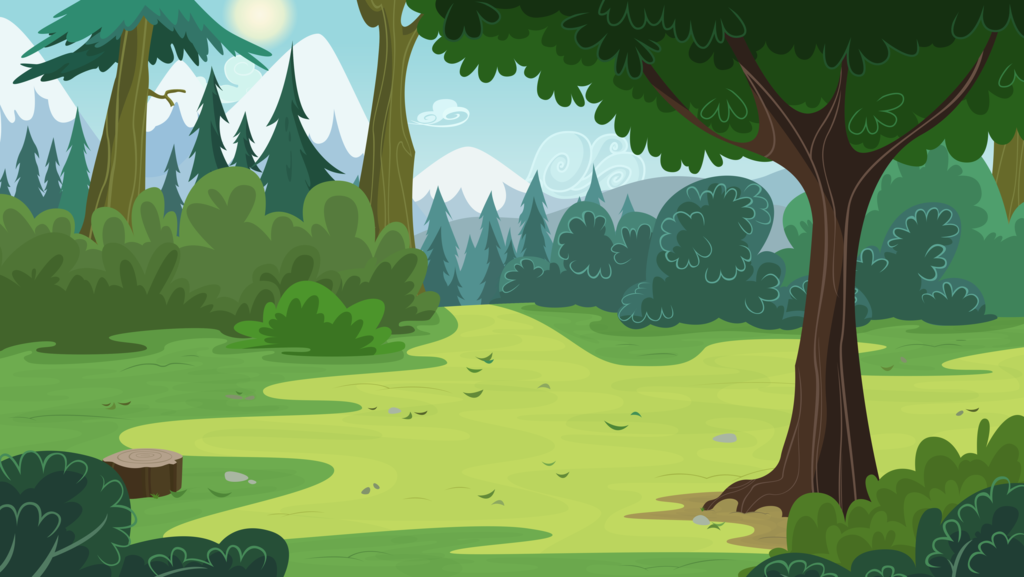 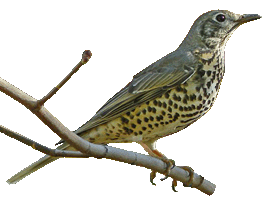 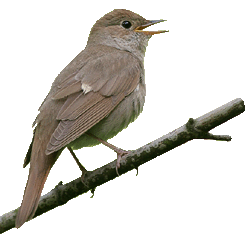 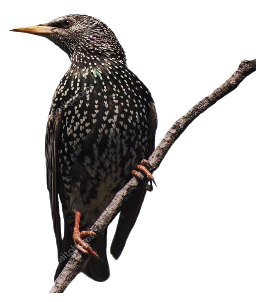 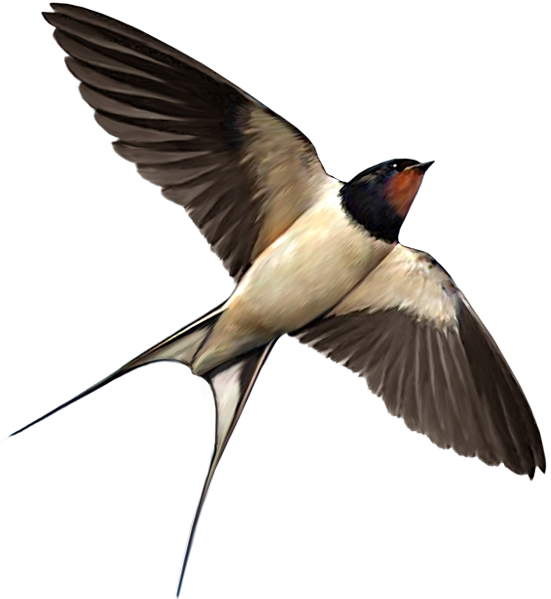 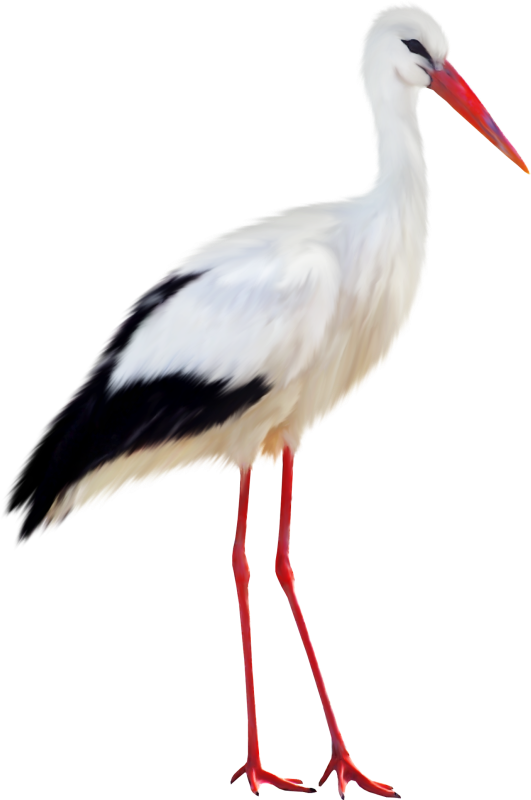 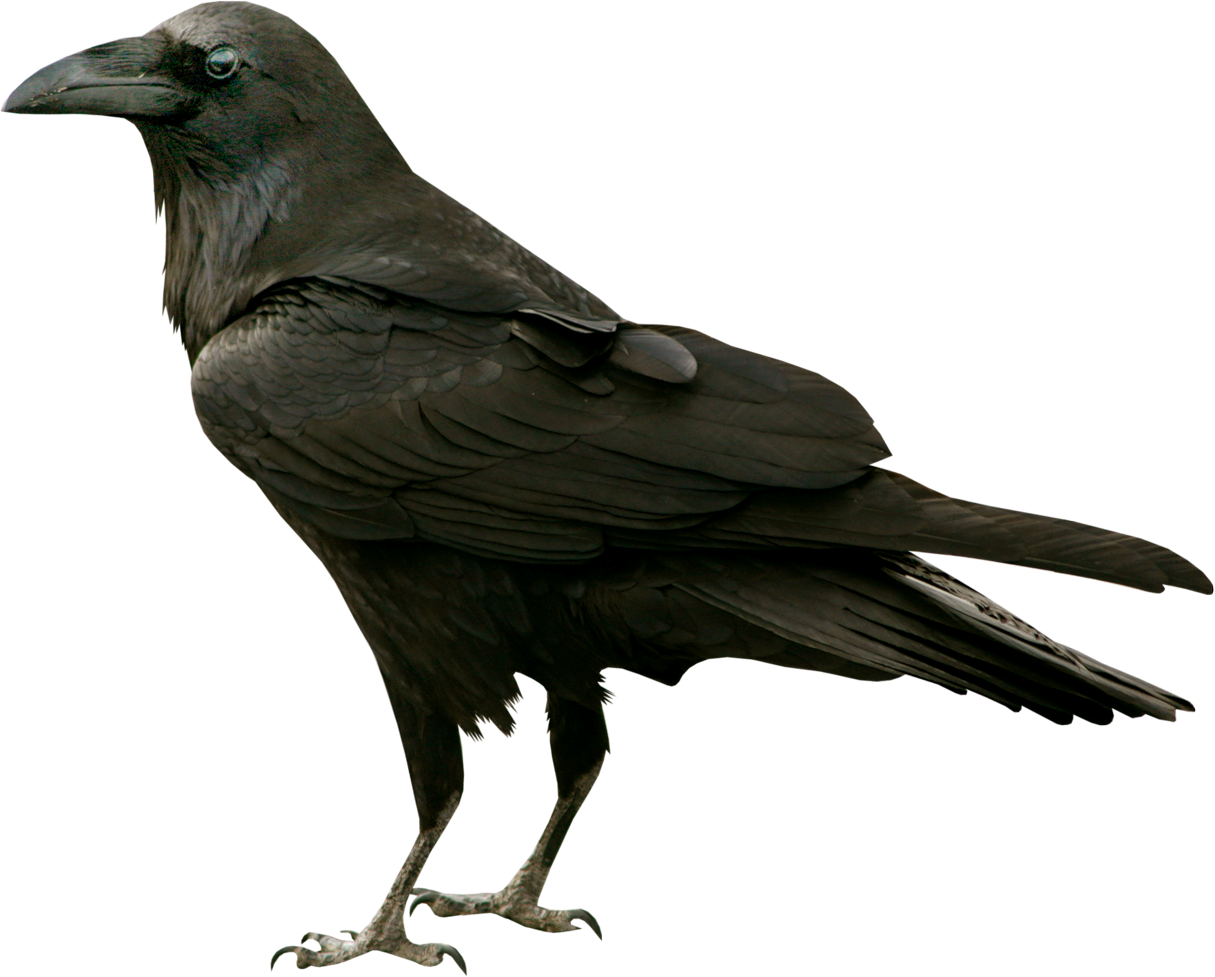 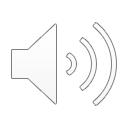 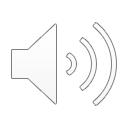 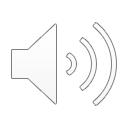 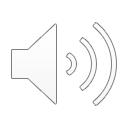 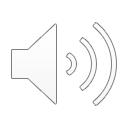 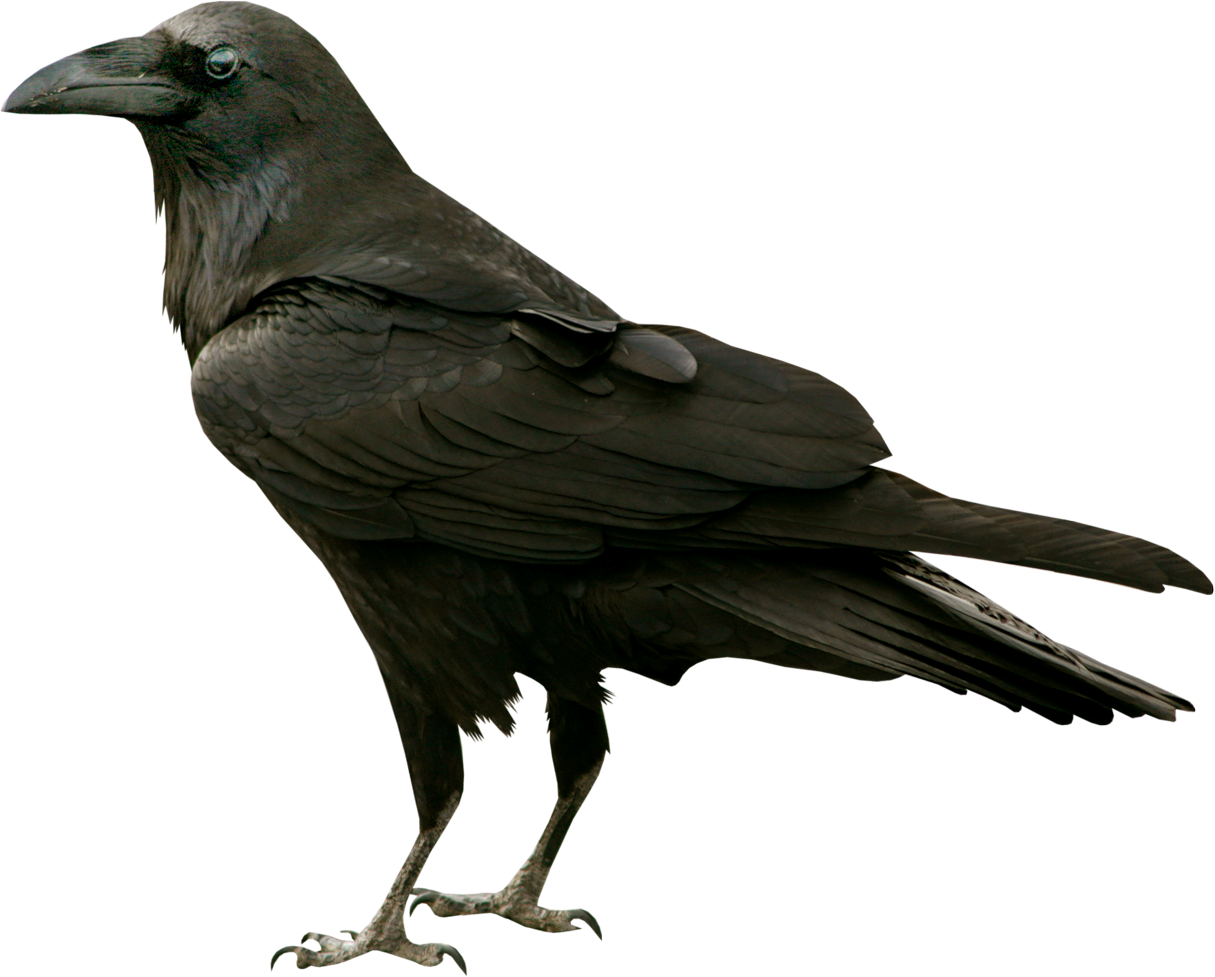 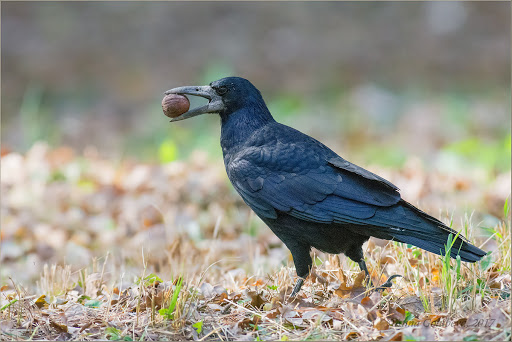 ГРАЧ
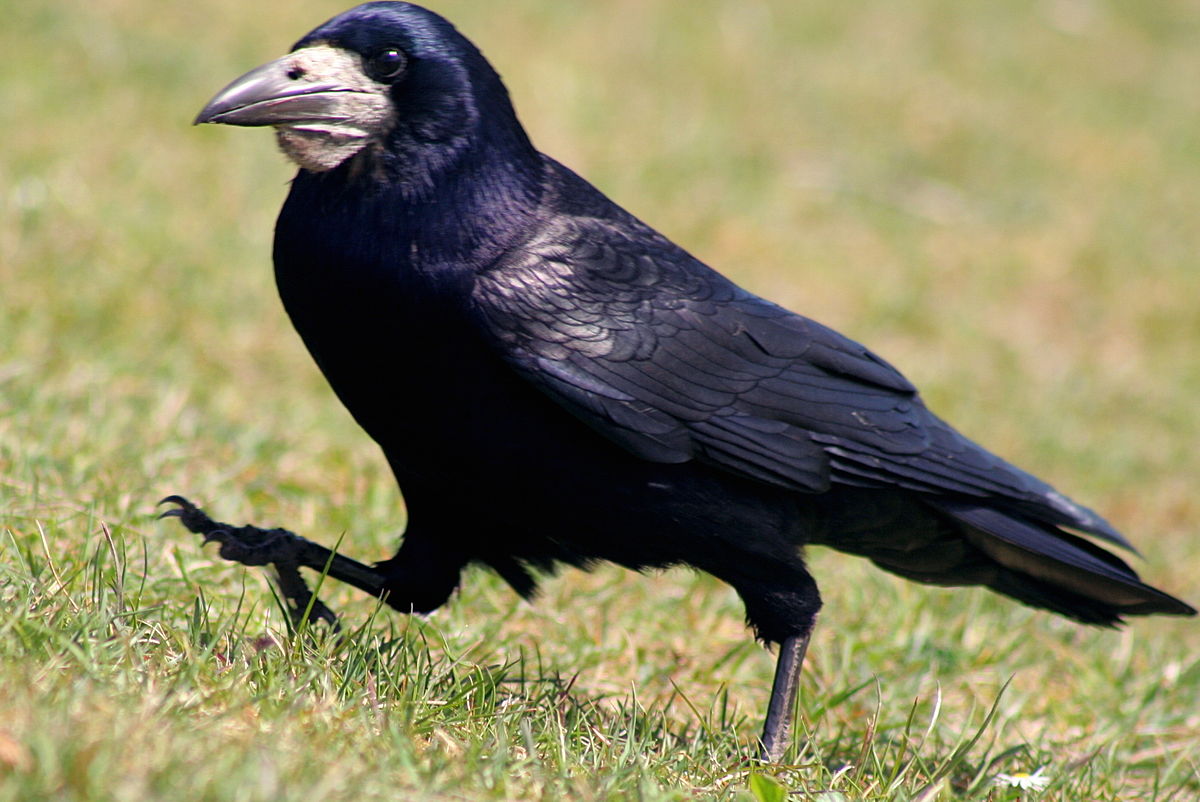 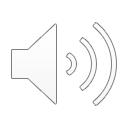 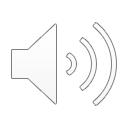 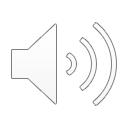 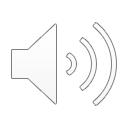 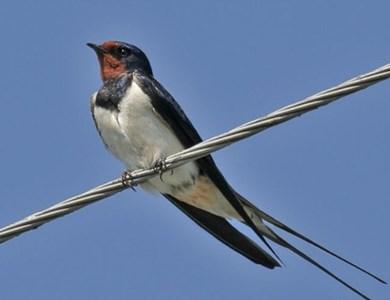 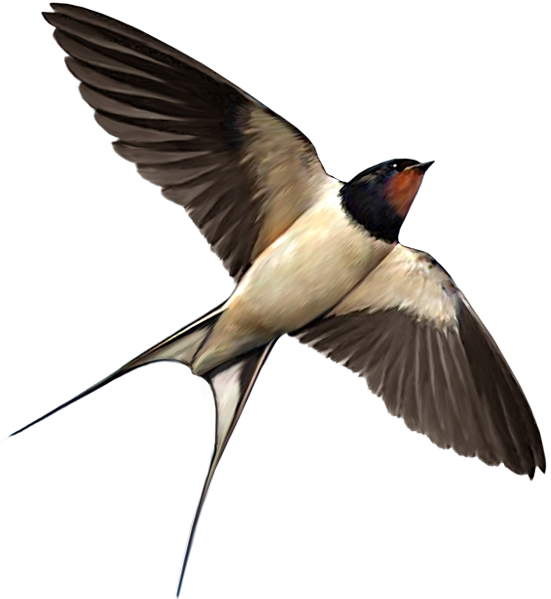 ЛАСТОЧКА
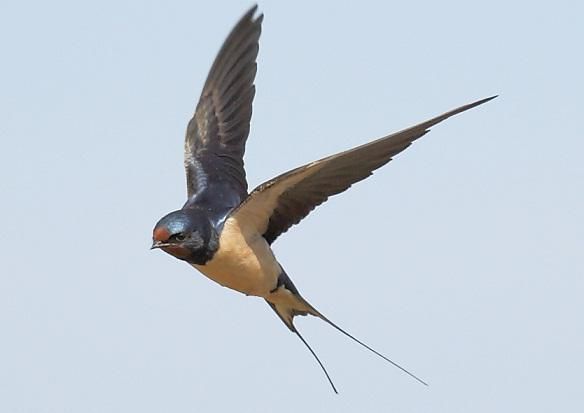 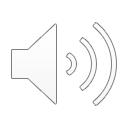 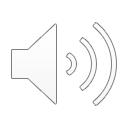 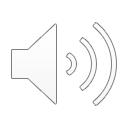 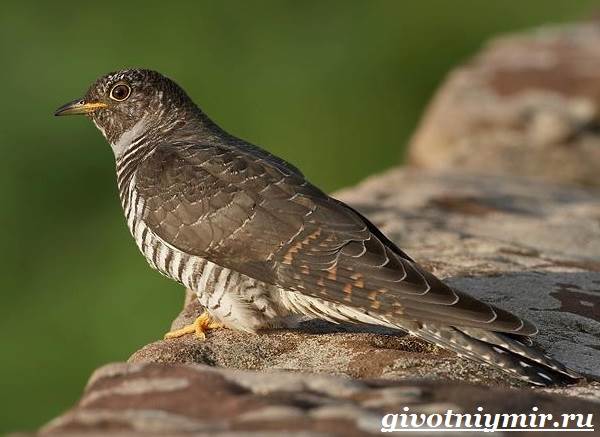 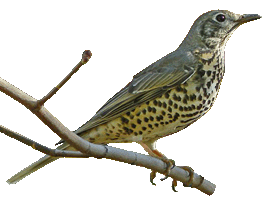 КУКУШКА
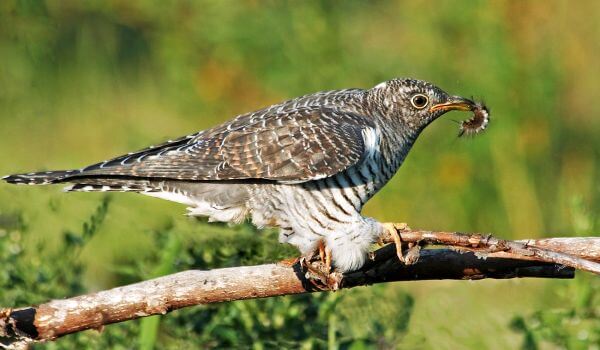 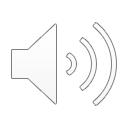 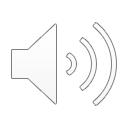 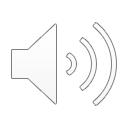 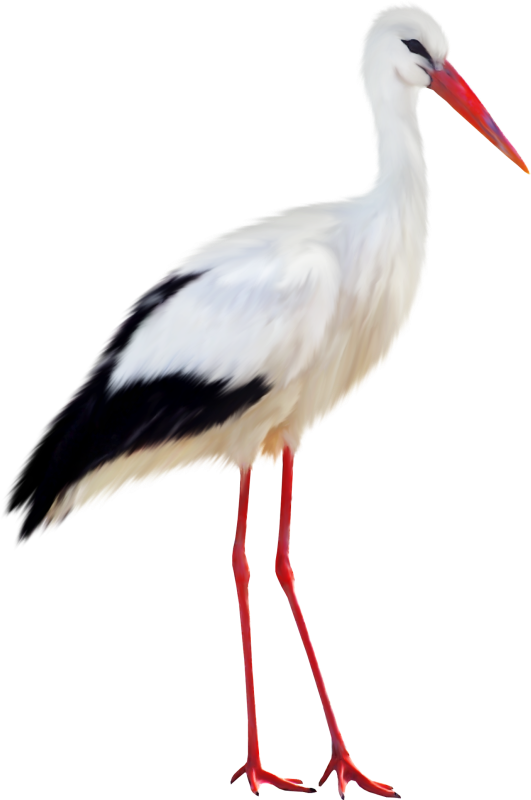 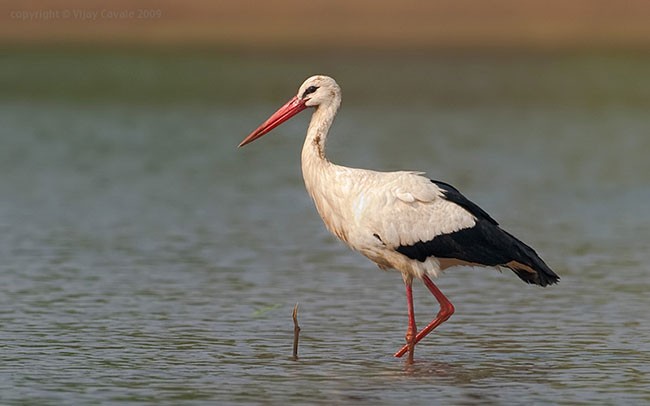 АИСТ
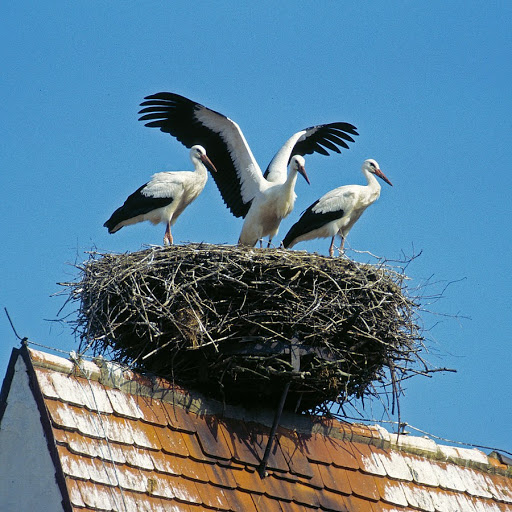 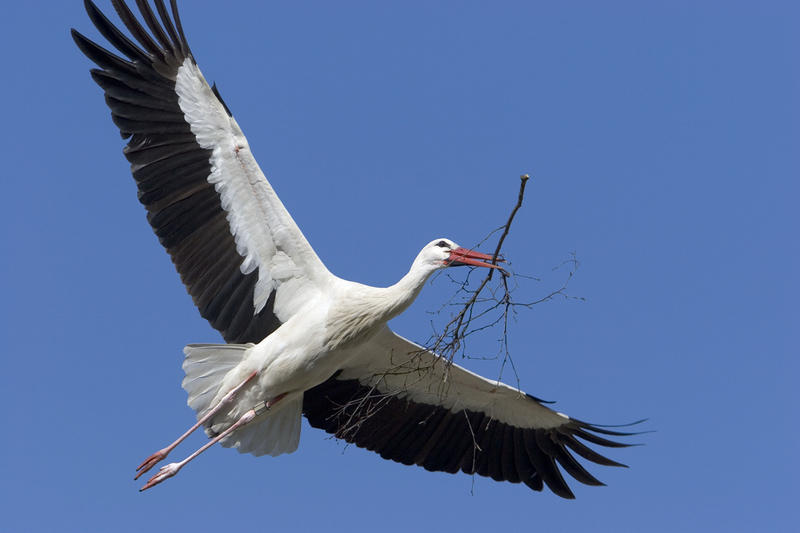 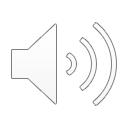 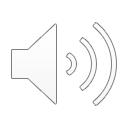 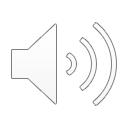 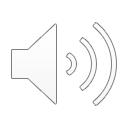 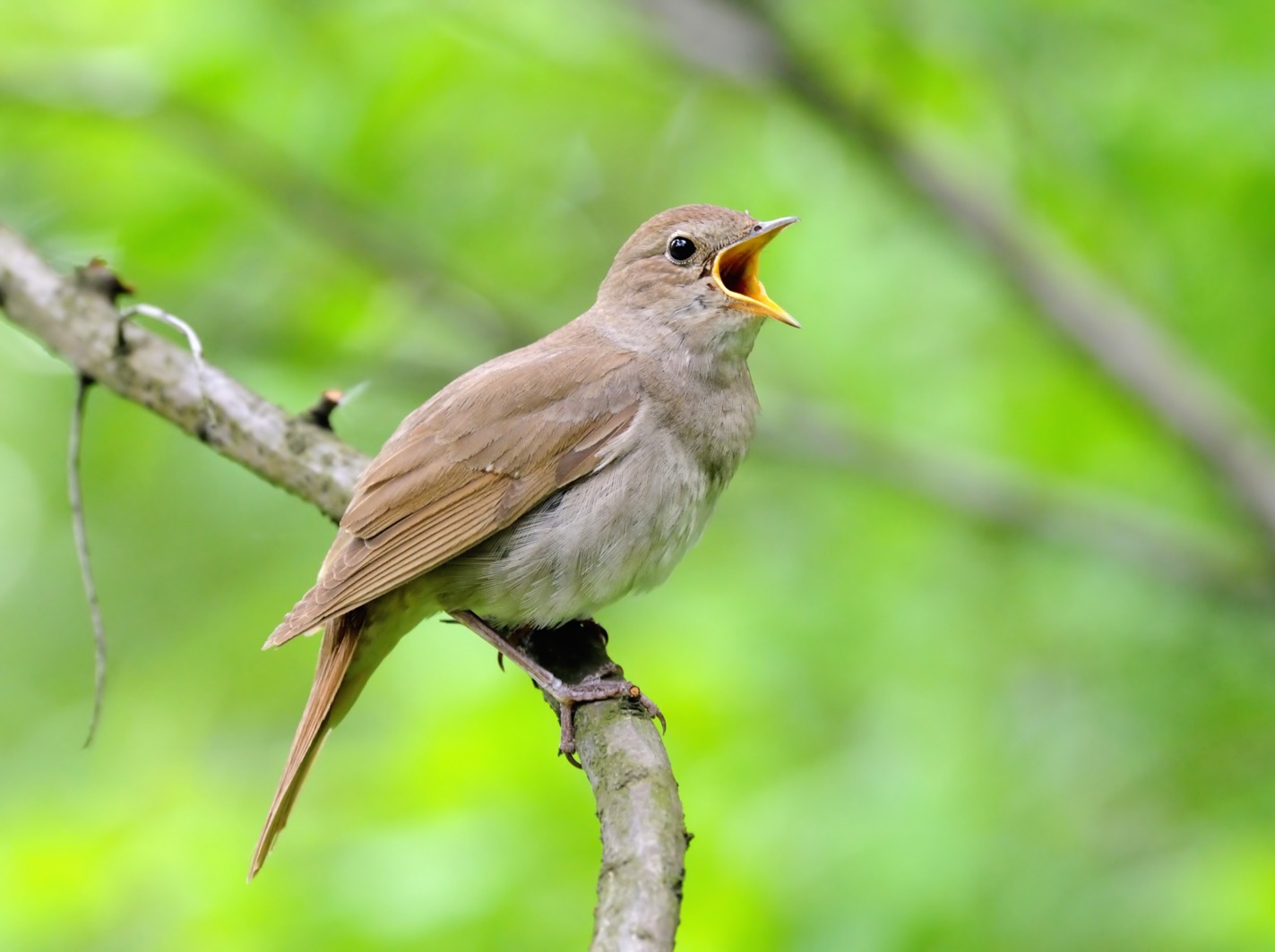 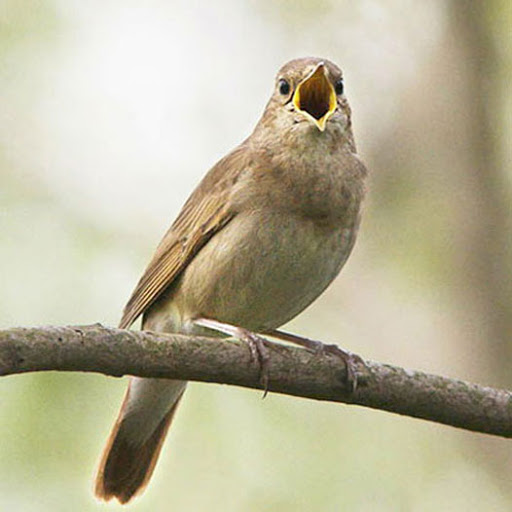 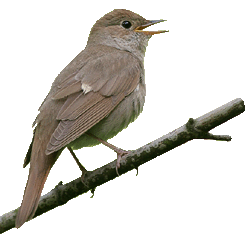 СОЛОВЕЙ
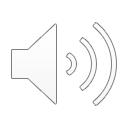 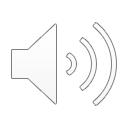 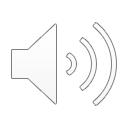 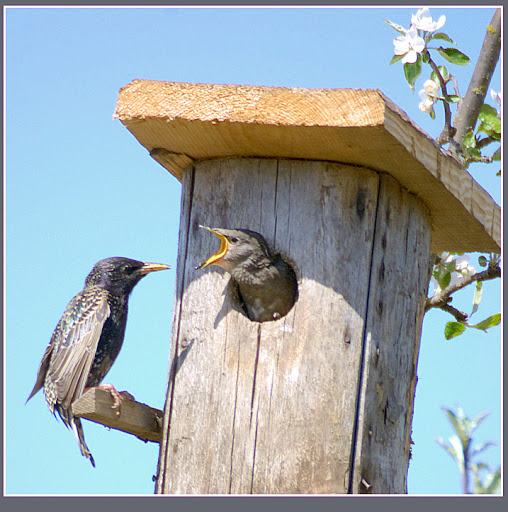 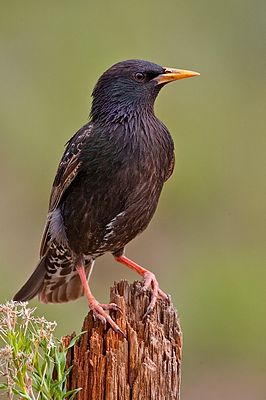 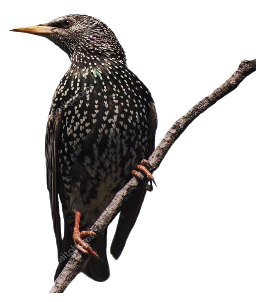 СКВОРЕЦ
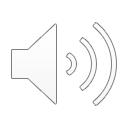 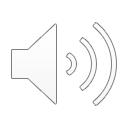 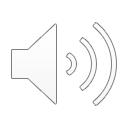 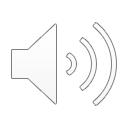 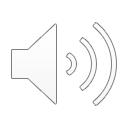 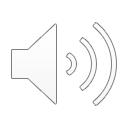 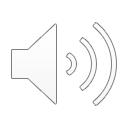 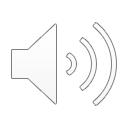 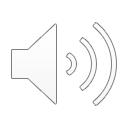 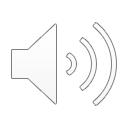 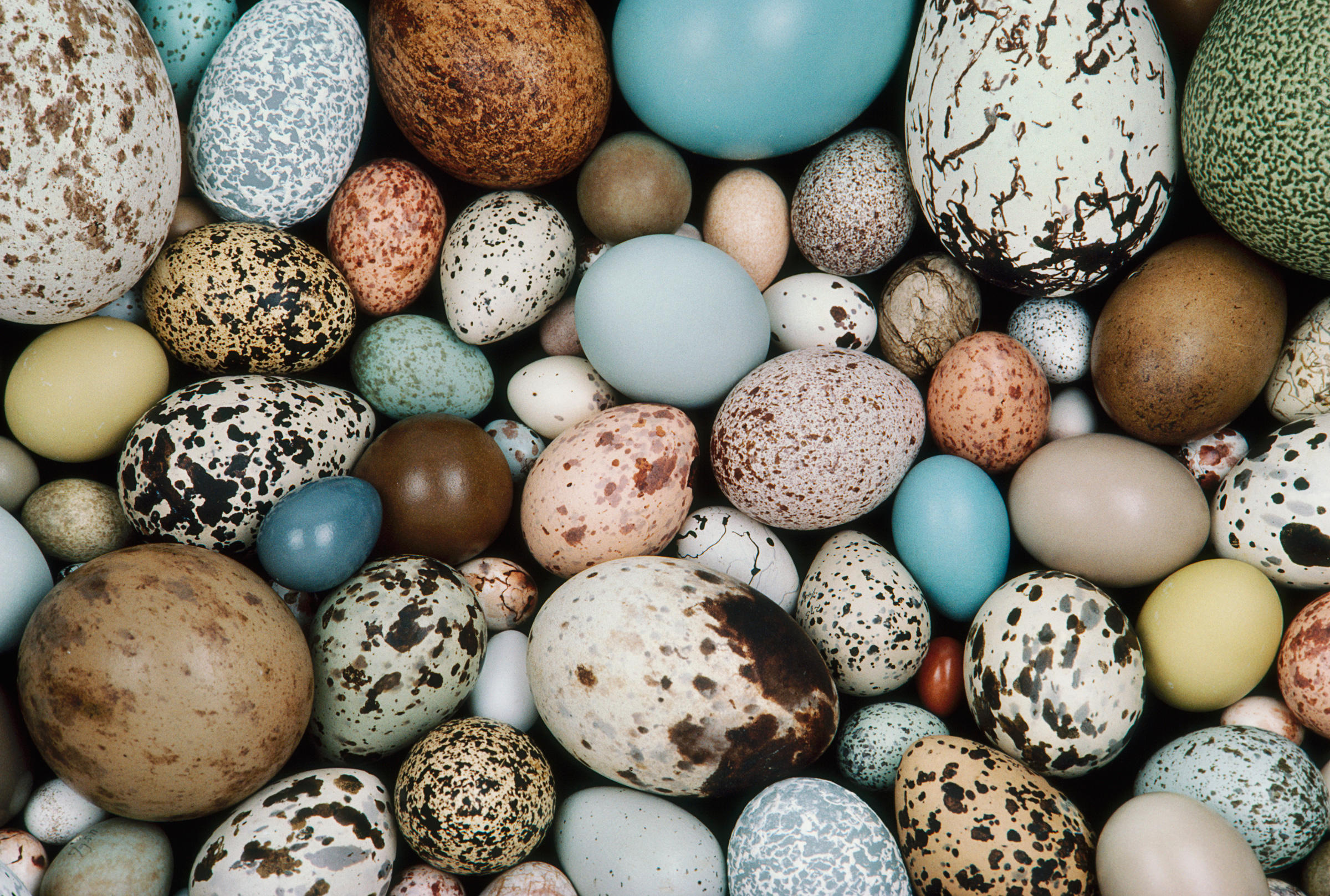 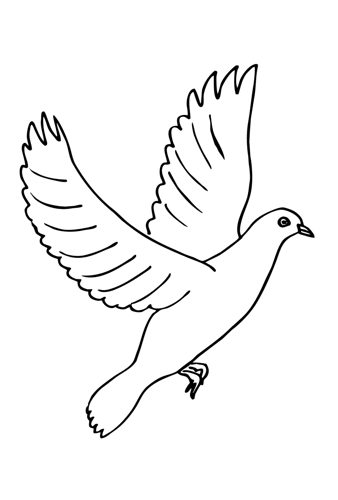 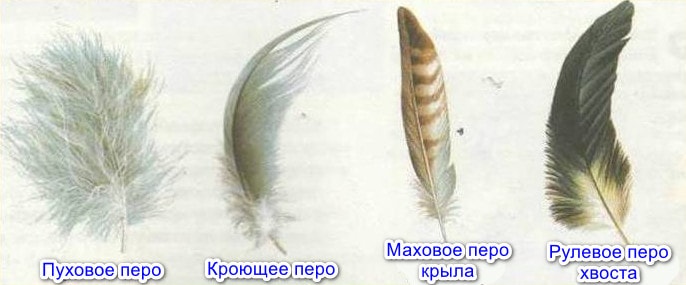 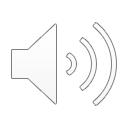 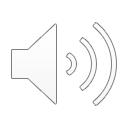 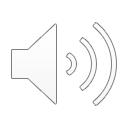 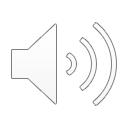 «НЕЛЕПИЦЫ»
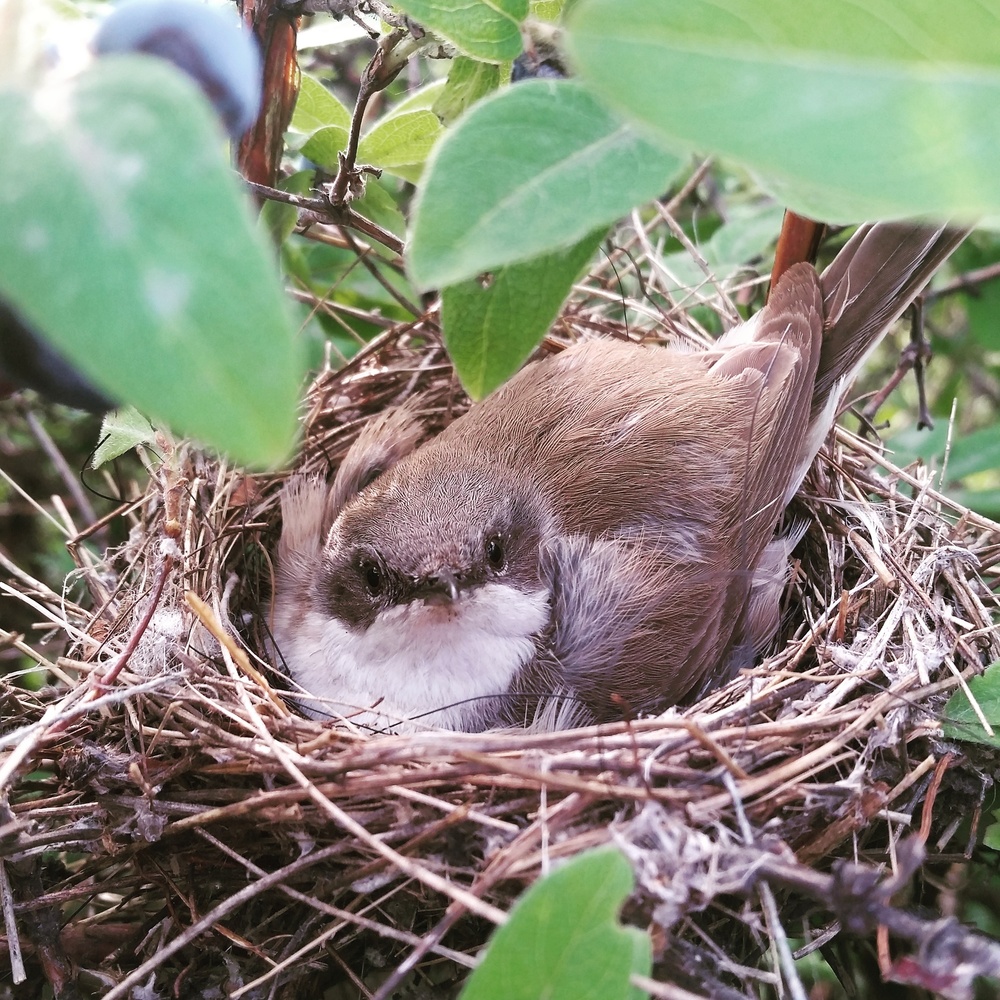 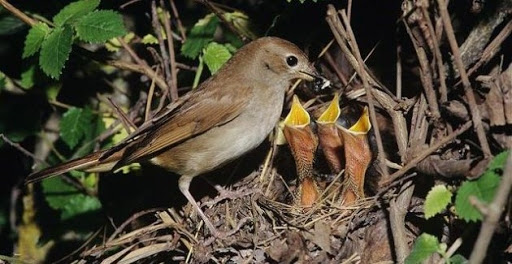 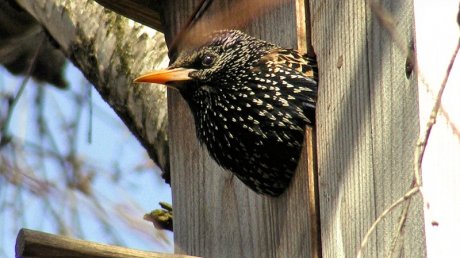 ИЗ ЯИЦ ПТИЦ ВЫЛУПИЛИСЬ
КРОКОДИЛЬЧИКИ
ДЕТИ СДЕЛАЛИ
 СКВОРЕЧНИК
ДЛЯ АИСТА
ПТЕНЦЫ ВЫСИЖИВАЮТ
 ЯЙЦА
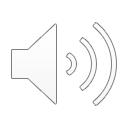 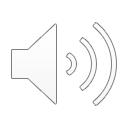 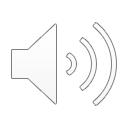 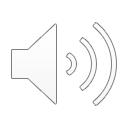 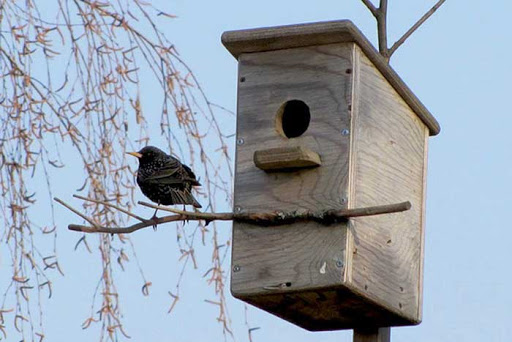 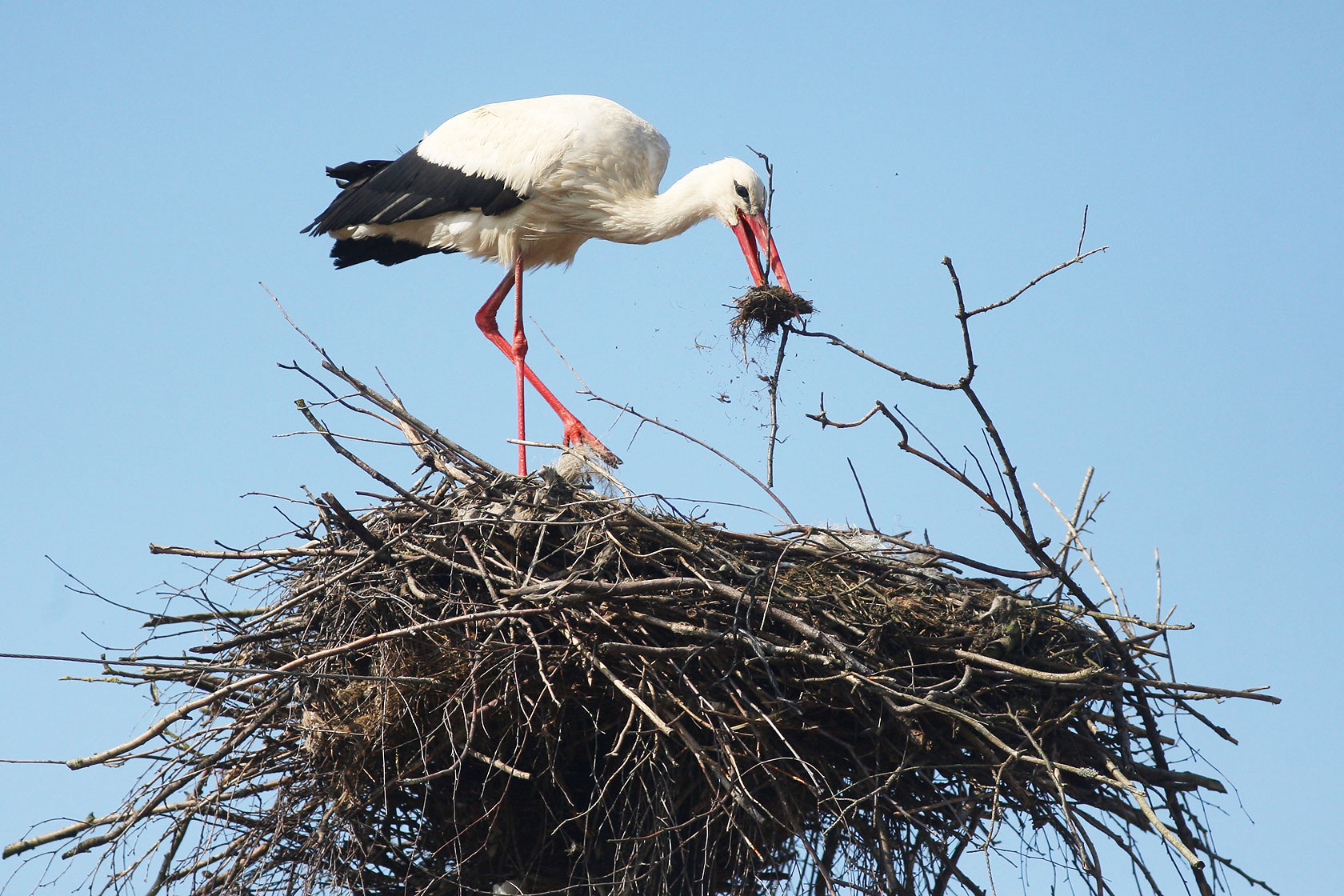 СКВОРЕЦ ЖИВЕТ В БУДКЕ
ПТЕНЦЫ СТРОЯТ ГНЁЗДА
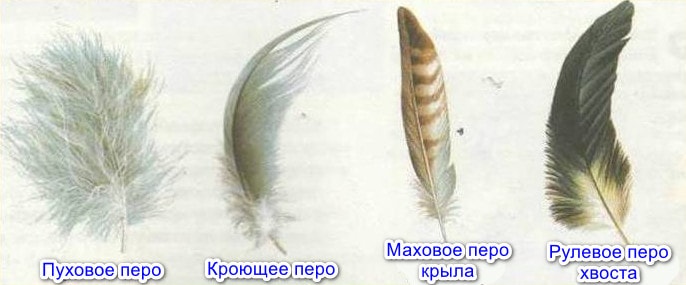 ТЕЛО ПТИЦЫ ПОКРЫТО ШЕРСТЬЮ
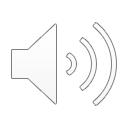 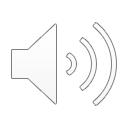 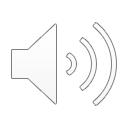 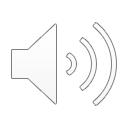 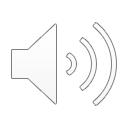 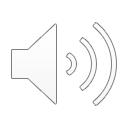 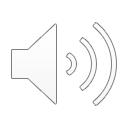 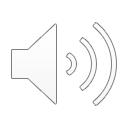 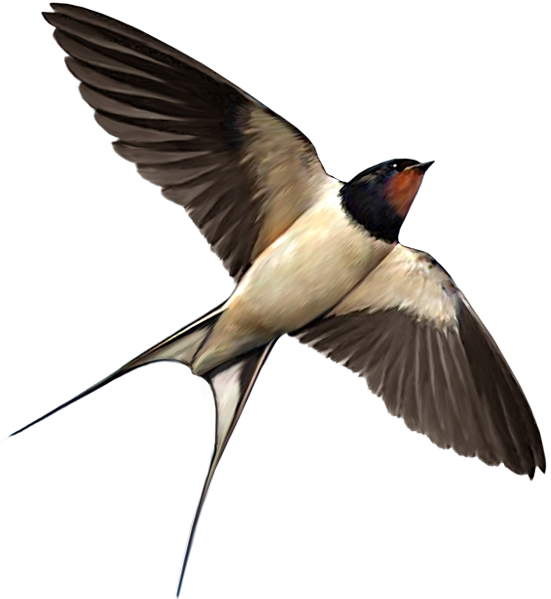 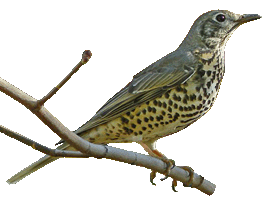 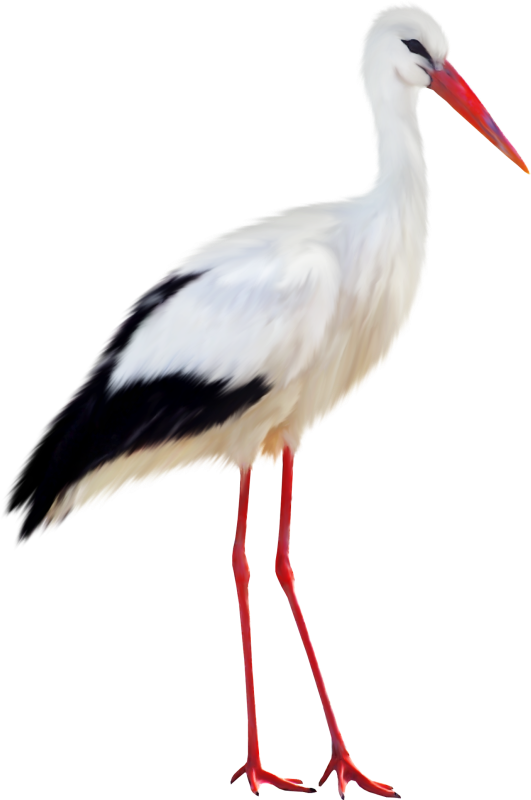 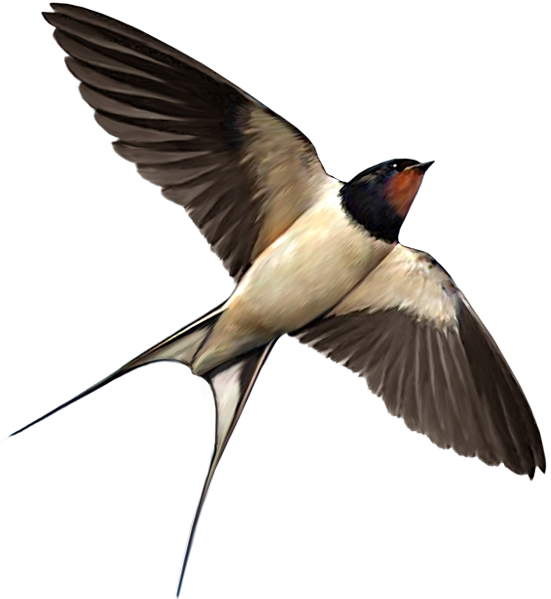 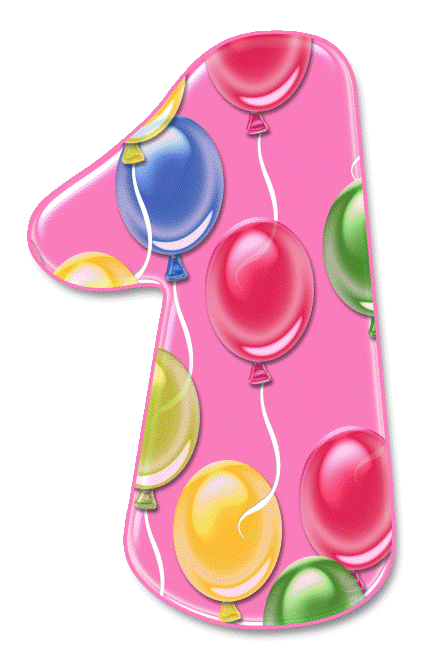 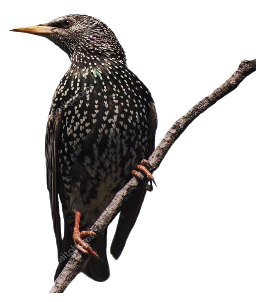 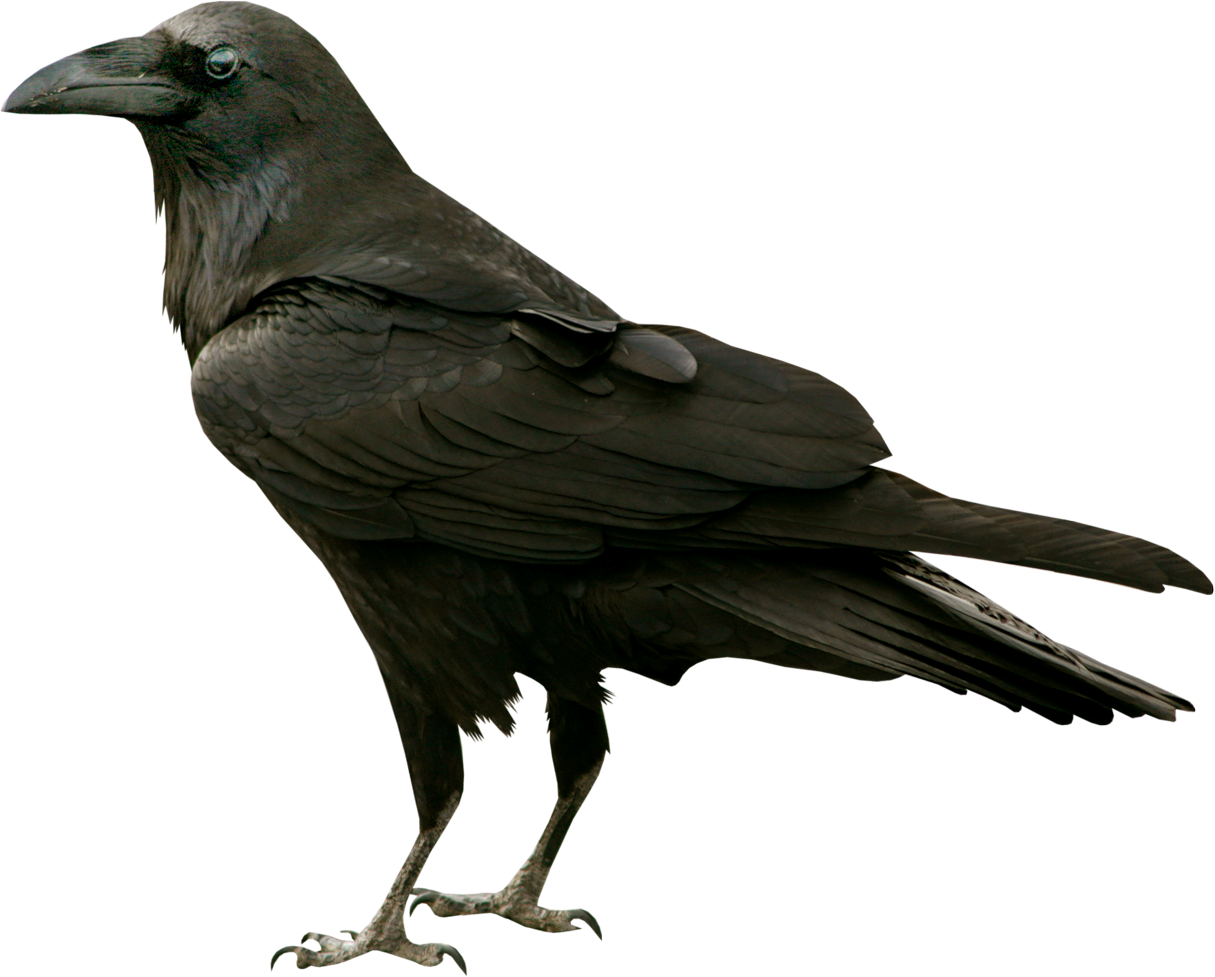 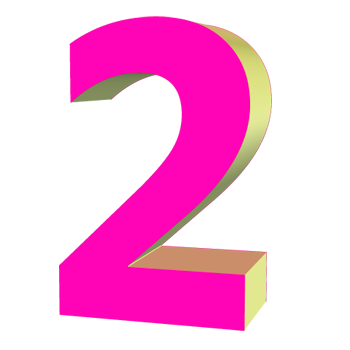 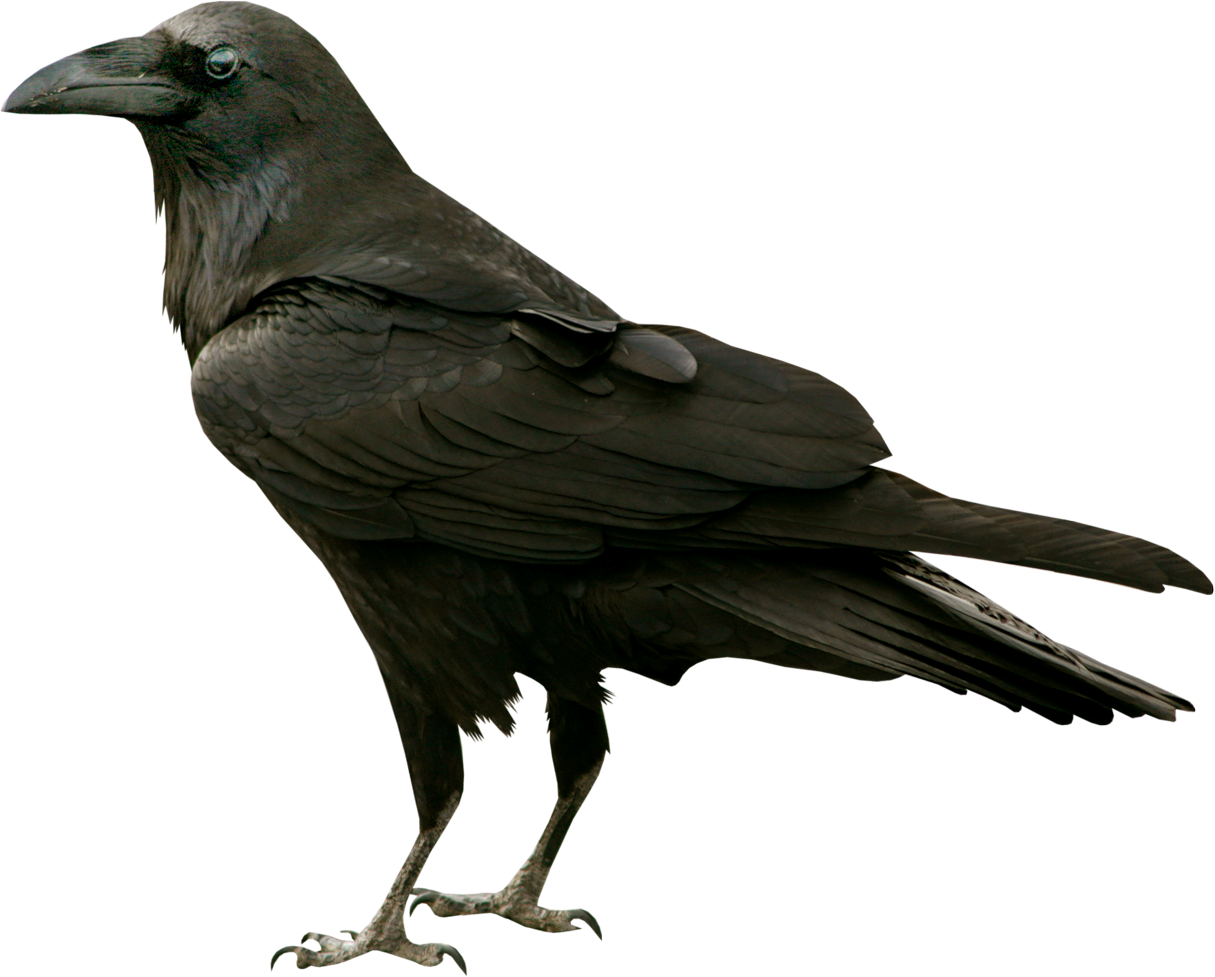 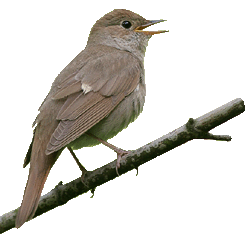 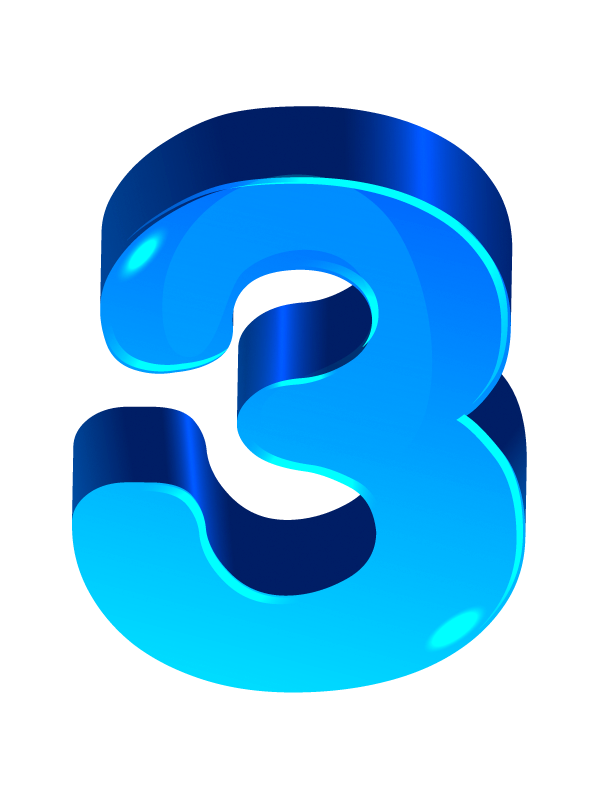 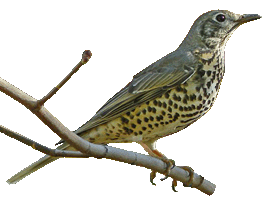 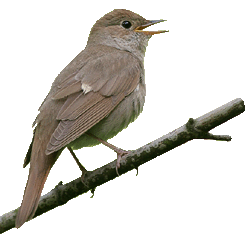 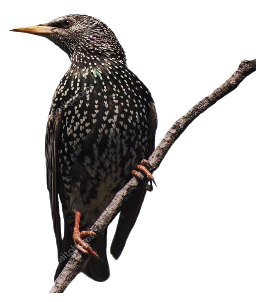 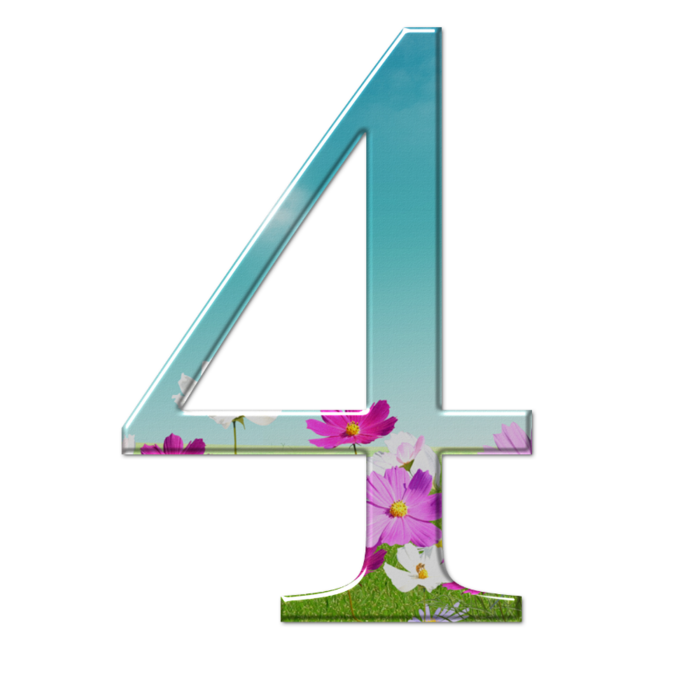 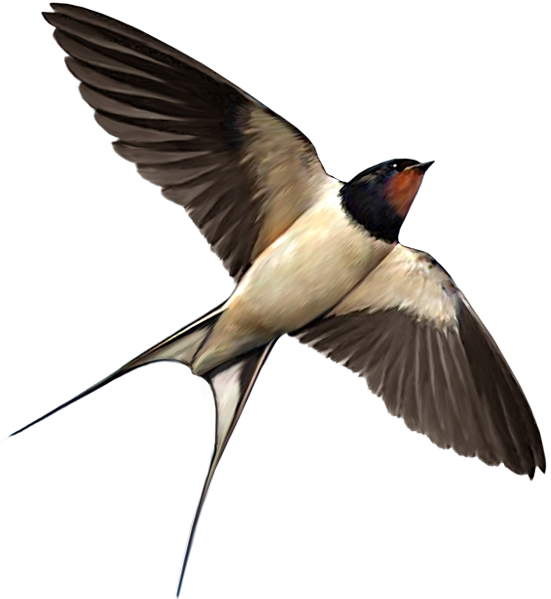 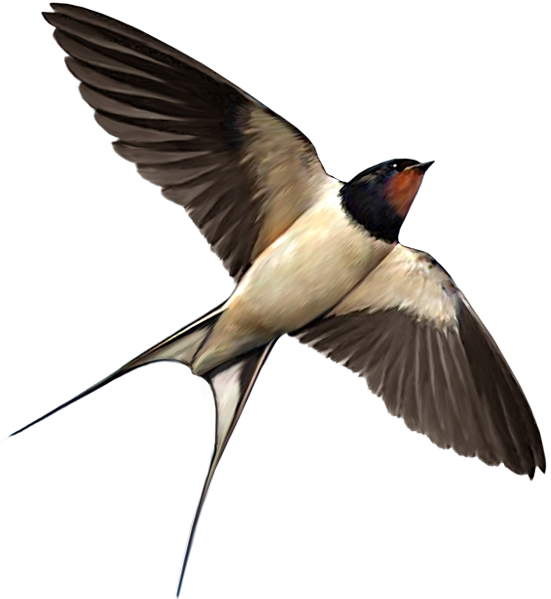 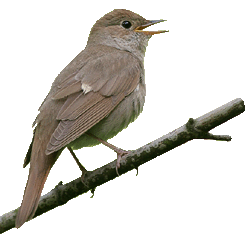 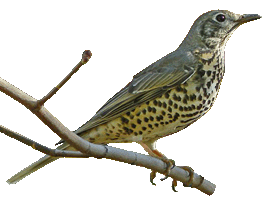 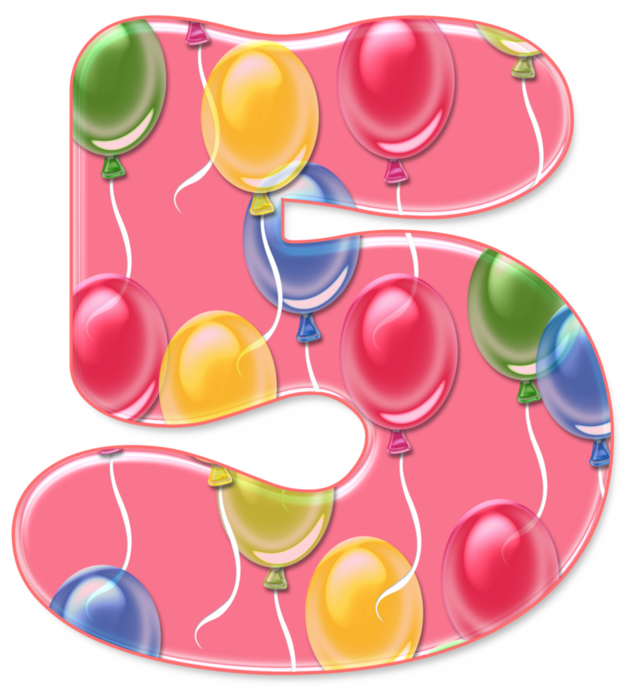 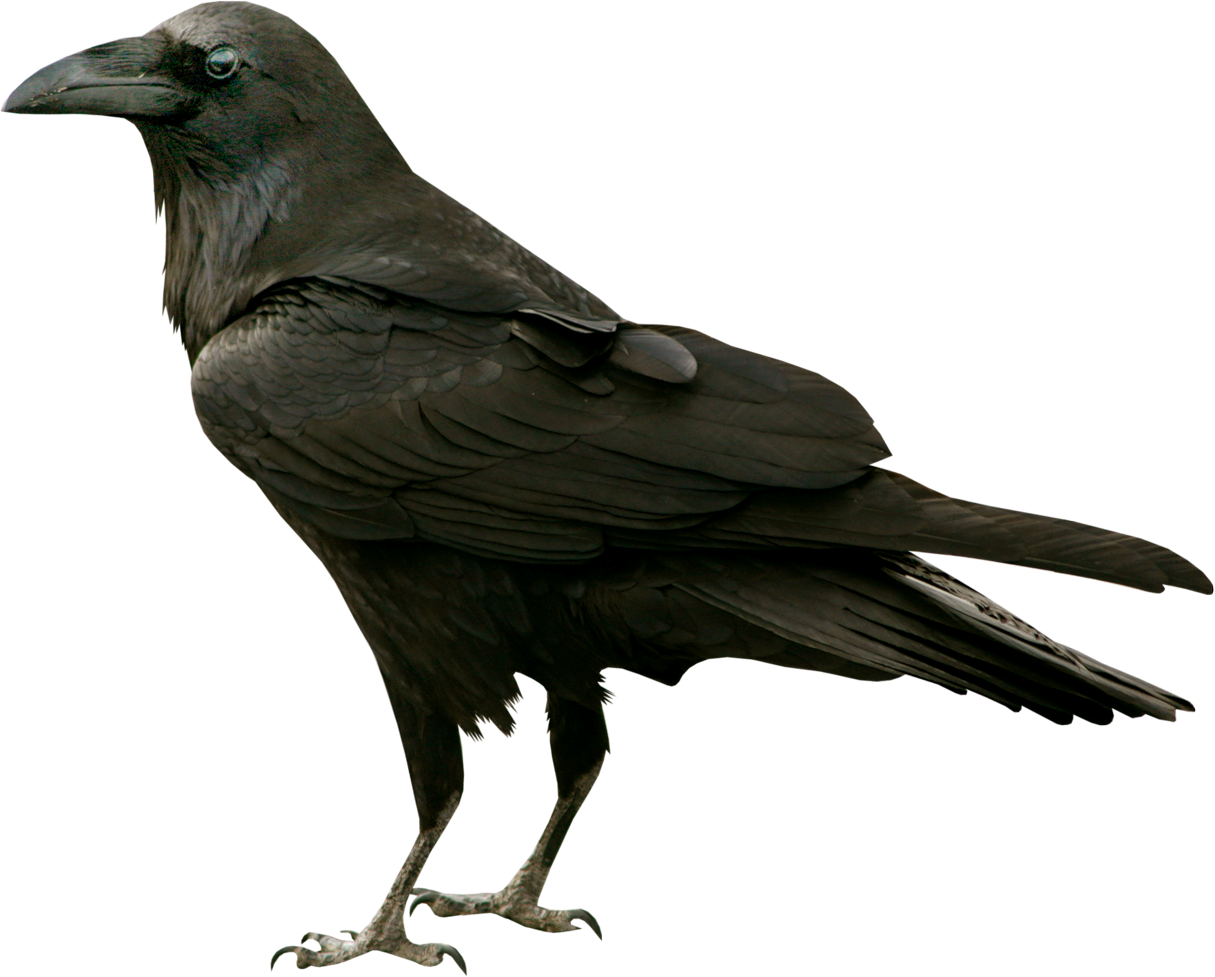 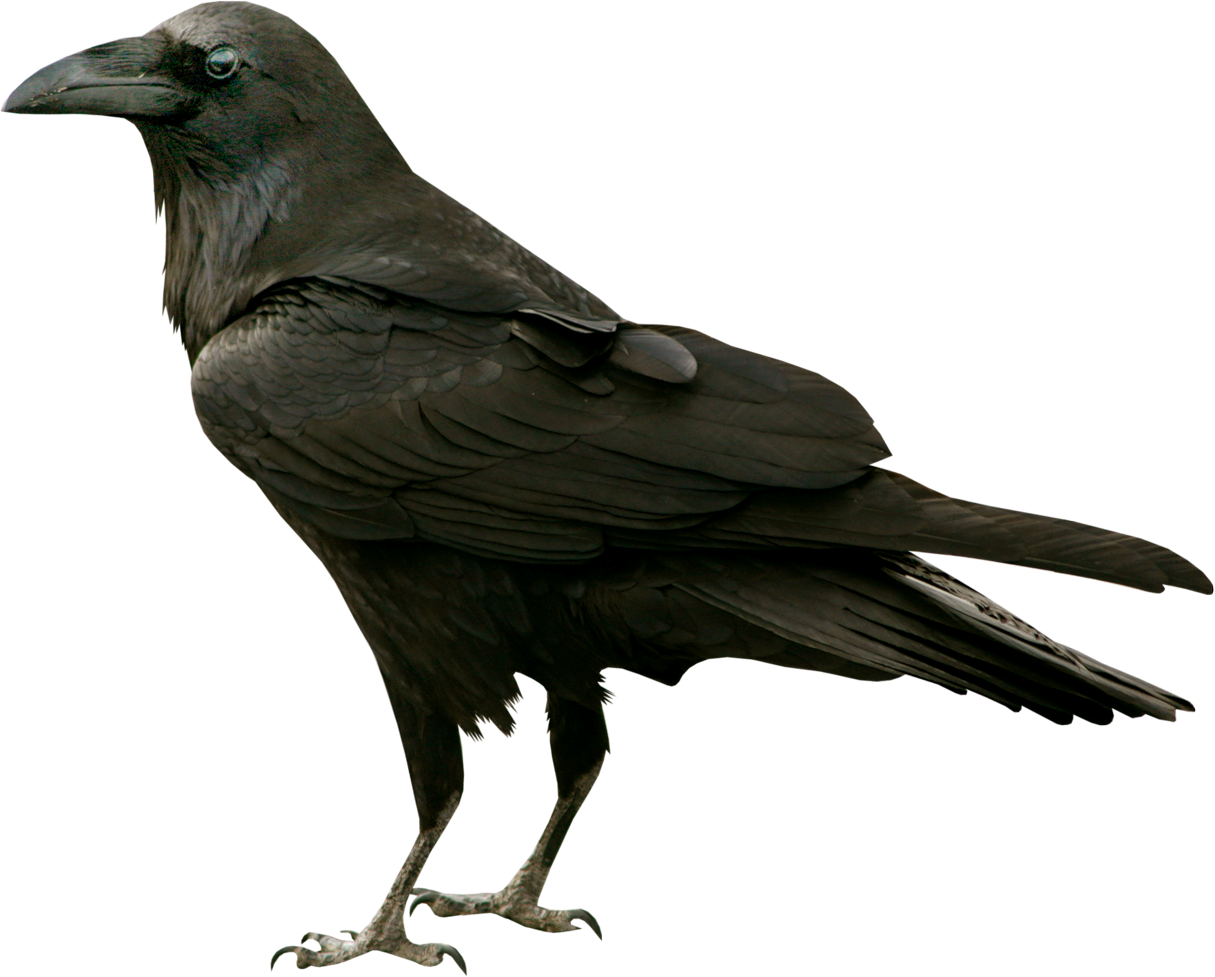 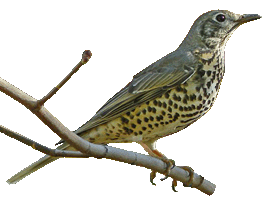 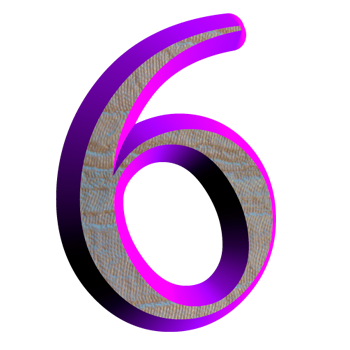 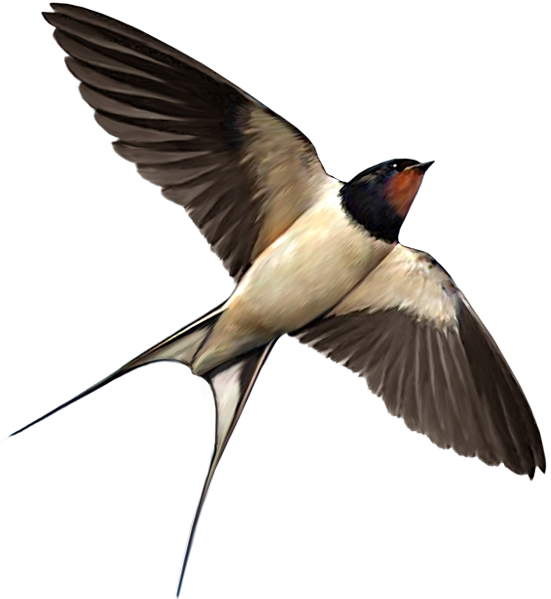 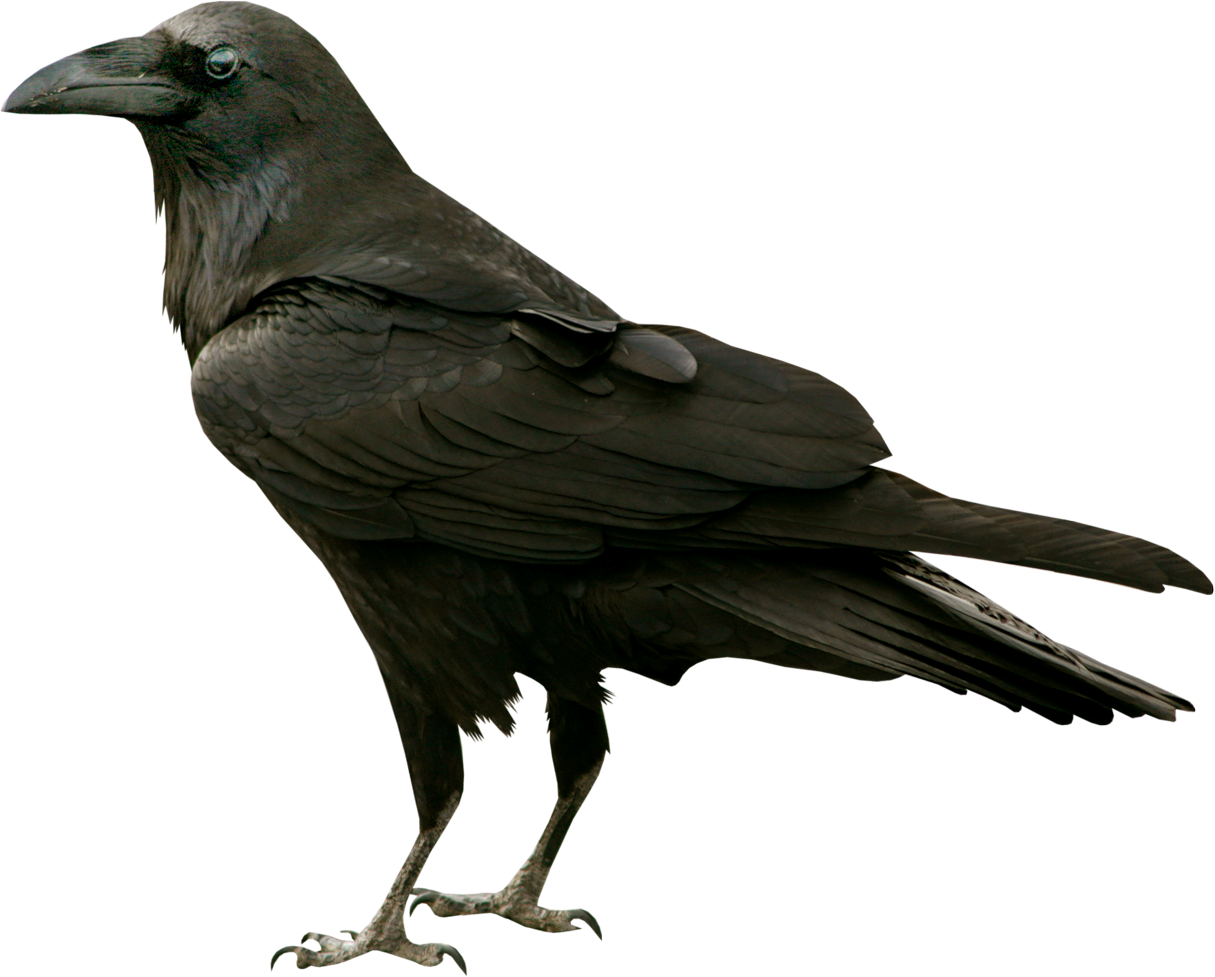 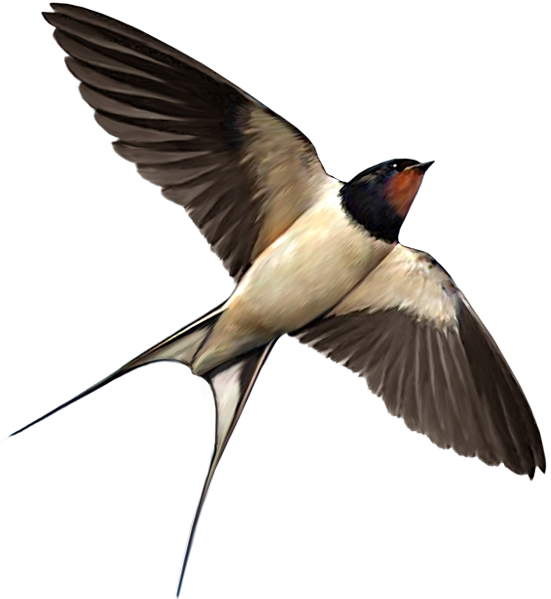 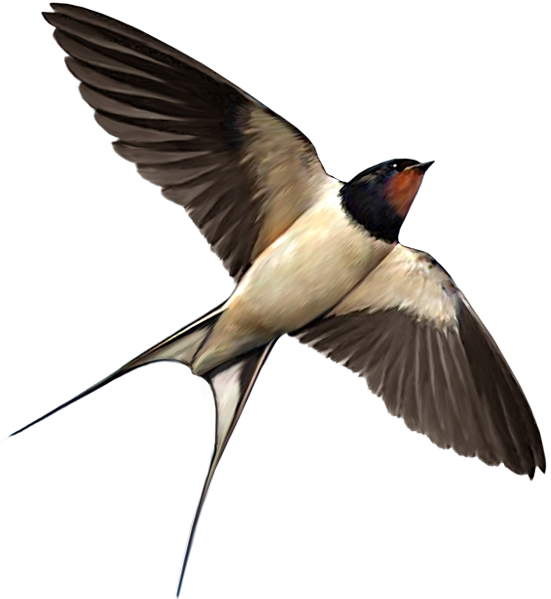 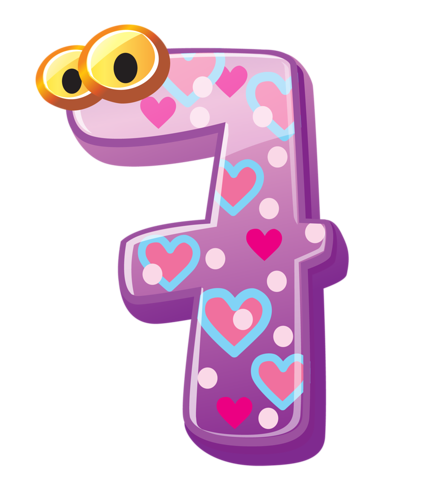 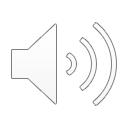 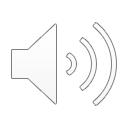 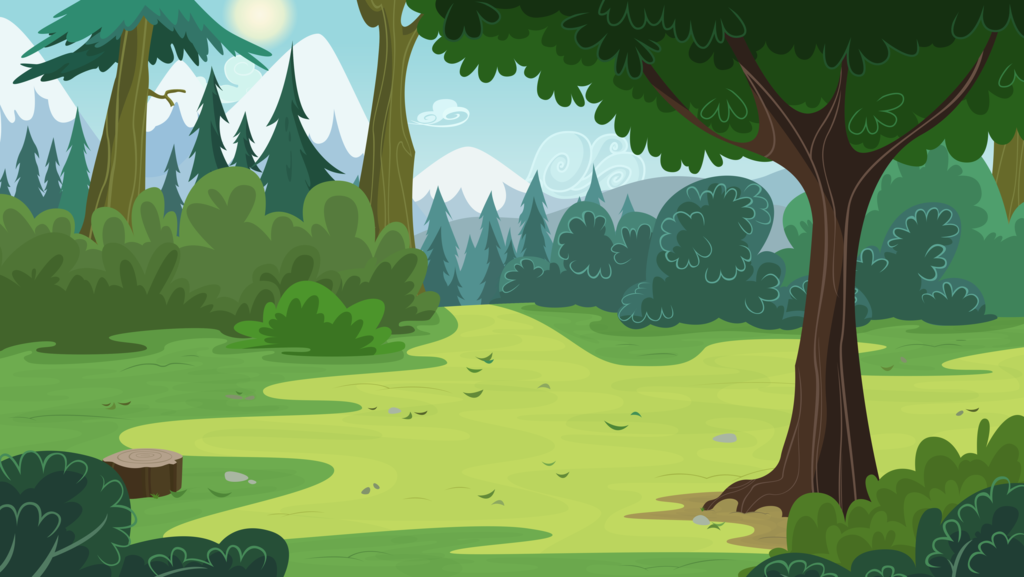 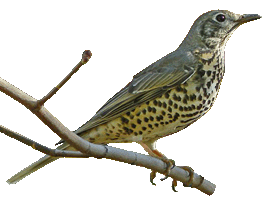 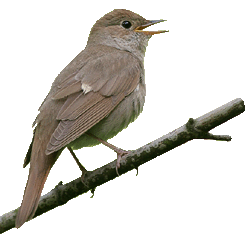 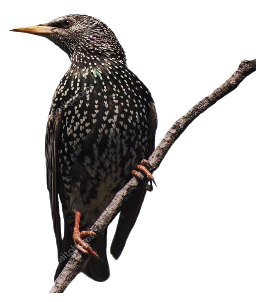 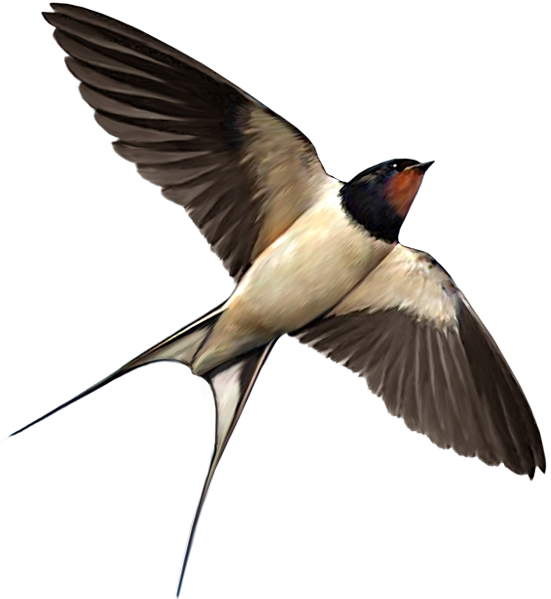 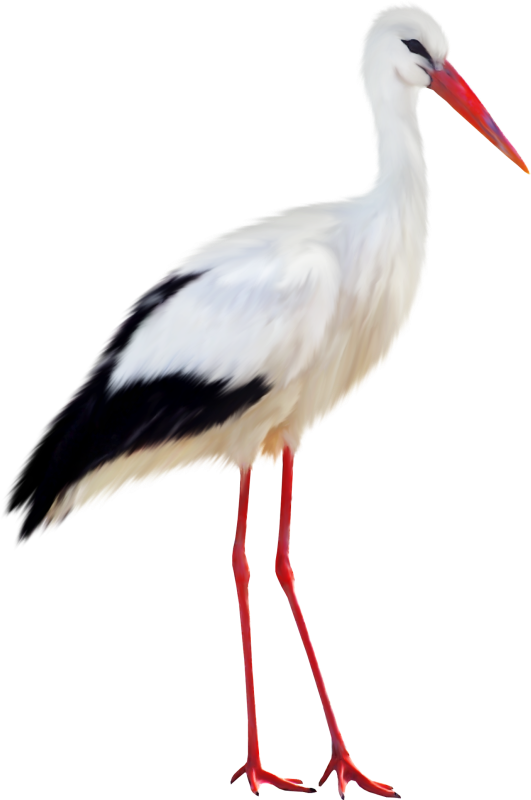 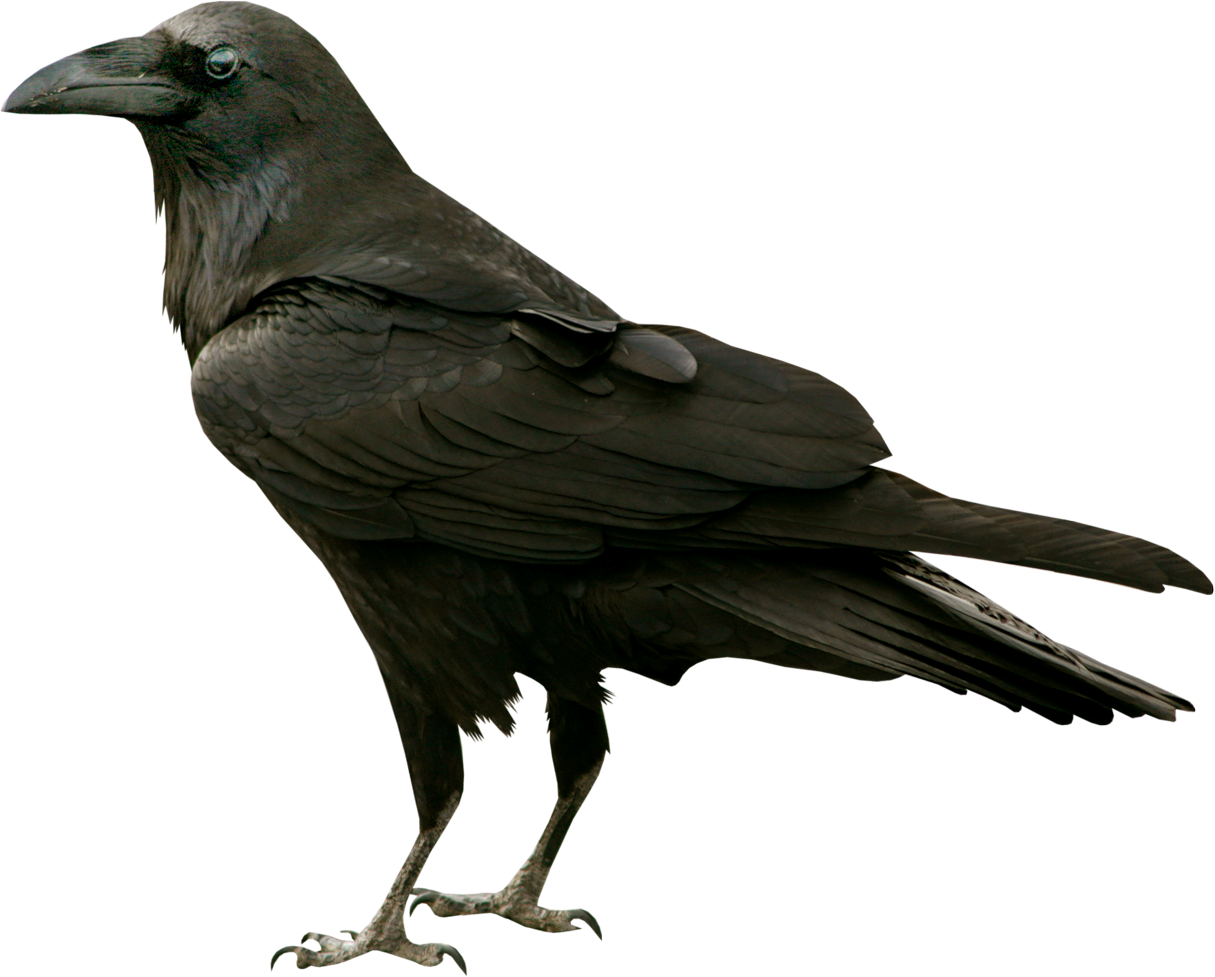 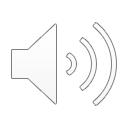 МОЛОДЕЦ!
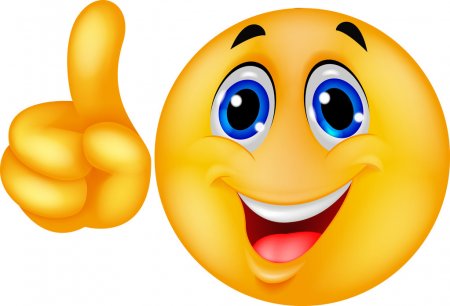 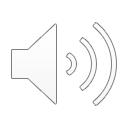